Vyšší rostliny
MECHOROSTY
Charakteristika
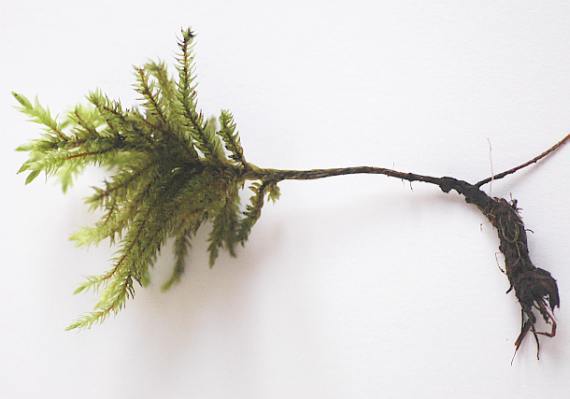 První zelené suchozemské rostliny
Vznikly ze zelených řas
Nemají vyvinuté pravé kořeny, stonky a listy
Rozmnožují se pomocí výtrusů (v tobolce)
Význam:
Zadržují vodu – brání vysychání půdy
Odpařují vodu – zvlhčení ovzduší
Podílí se na tvorbě humusu
Zabraňují odnosu půdy
Stavba těla mechové rostliny
tobolka  krytá čepičkou
štět
lístky
lodyžka
příchytná vlákna
Životní cyklus mechů
prvoklíček
Štět s výtrusy
výtrus
mechová rostlina
oplození
Životní cyklus mechů
Mechová rostlina má pohlavní orgány – samičí – obsahuje pohl. buňku 
                                                                    - samčí – obsahuje pohyblivé buňky – spermatozoidy
V kapce vody dojde k oplození, po oplození vyroste štět, který nese tobolku s výtrusy.
Po dozrání výtrusy z tobolky vypadnou, ve vlhku začnou klíčit v útvar označovaný jako 
prvoklíček, z kterého vyroste nová mechová rostlina
Játrovky
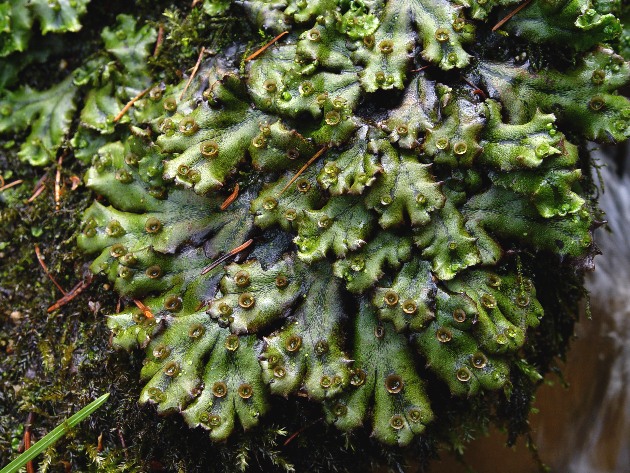 Tvoří přechodnou skupinu mezi nižšími a vyššími rostlinami
 Mají STÉLKU a vyvinutá PLETIVA
 Porostnice mnohotvárná
Mechy
Vyskytují se na plotech, zídkách, v trávě  nebo v lese
Rašeliník
nemá příchytná vlákna, na vrcholu stále dorůstá
 spodní část odumírá – vznik rašeliny (porosty ozn. rašeliniště)
Bělomech sivý
tvoří bochánkovité polštáře především v lesích
Ploník ztenčený
jeden z nejběžnějších mechů v lese
Baňatka obecná
Trávník Schreberův
Lodyžka je červenooranžová
Měřík tečkovaný